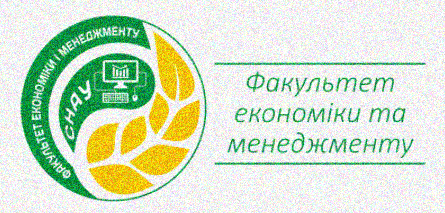 Соціальна і гуманітарна політика
Андрій Сухоставець, к.е.н., доцент
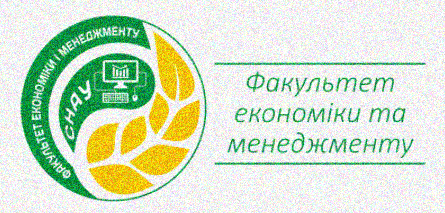 Мета дисципліни:
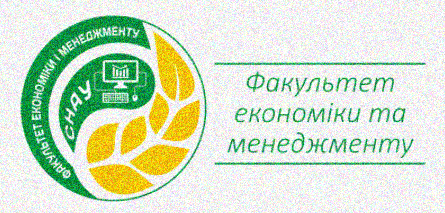 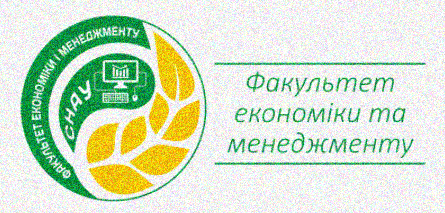 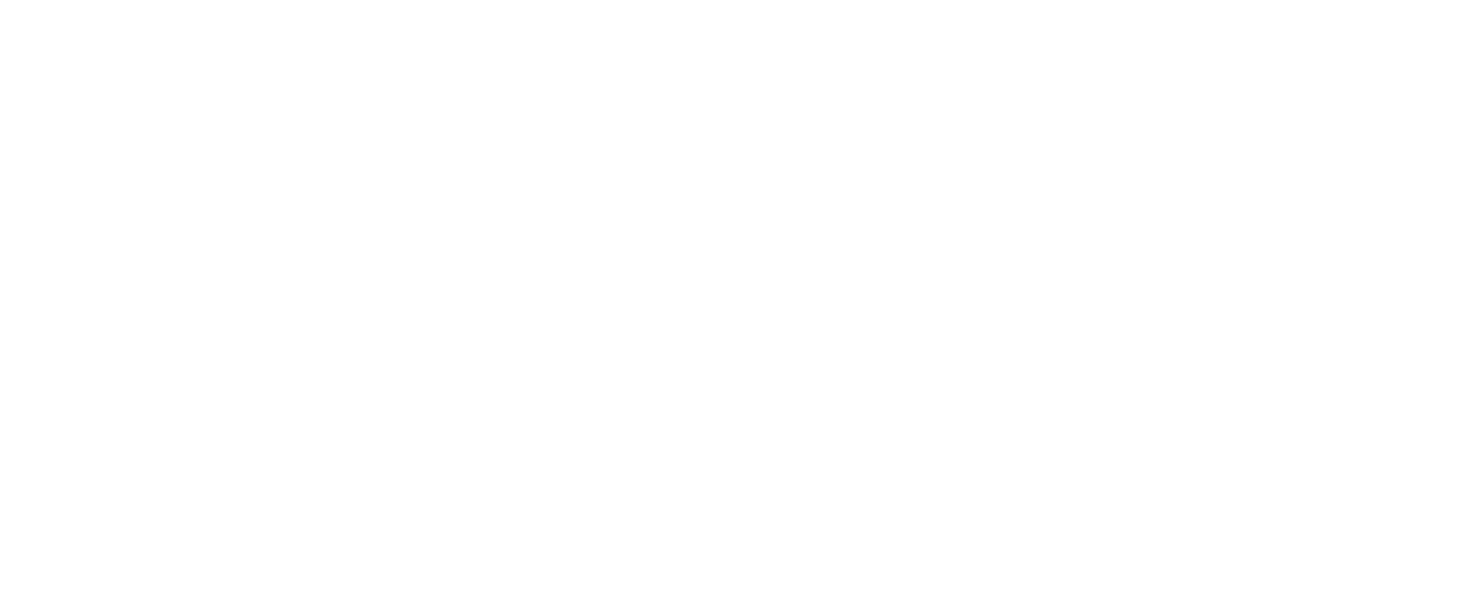 Зміст дисципліни
Тема 1. Сутність і зміст соціальної політики
Тема 2. Зміст, принципи та основні напрями гуманітарної політики
Тема 3. Історичні аспекти формування соціальної політики
Тема 4. Моделі соціальної політики
Модуль 2. Особливості соціальної політики
Тема 5. Сучасні підходи до соціальної політики в європейських країнах
Тема 6. Особливості реформування соціальної політики в Україні
Тема 7. Система соціального захисту населення в Україні